Конкурс «Я выбираю Тюменскую область»
Это Родина моя

Выполнил:ученик  9 класса
Мизоновской ООШ
Ишимского района
Тюменской области
Попов Максим
2016 г.
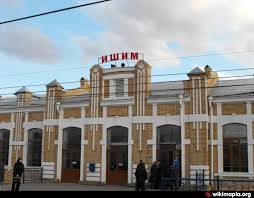 Я выбираю Тюменскую областьГород Ишим село Мизоново. Ишим с высоты птичьего полета.                             А на что он похож?
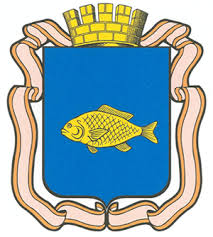 Этот город – родина сказочника П. П. Ершова. Девятнадцатилетний студент создаёт свое первое крупное произведение — сказку «Конёк-горбунок»,прочитав которую Пушкин с похвалою сказал начинающему поэту:«Теперь этот род сочинений можно мне и оставить».
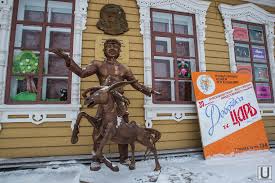 Прасковья Луполова – девушка-героиня.  В уповании на Бога и надежде на милосердие царя Александра I, Прасковья  приняла решение отправиться пешком из Ишима в Петербург просить помилования отцу ( осужден за воровство и укрывательство воров лошадей).. 8 сентября 1803 года с одним рублём, образом Божией Матери и родительским благословением она отправилась в долгий и опасный путь. Путешествие длилось почти год.
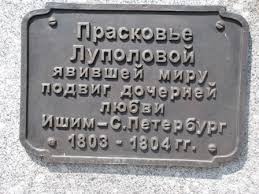 Храмы – гордость ишимцев. Никольский собор построен в 1892 годуБогоявленский собор – 1887 году.
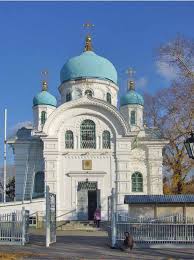 Теснятся все к Тебе во храм, все с коленопреклоненьемТебе приносят фимиам,Тебя гремящим славят пеньем.
Сельскохозяйственная зона Ишима
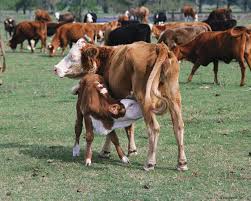 Сельскохозяйственная зона Ишима
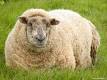 Промышленная зона Ишима
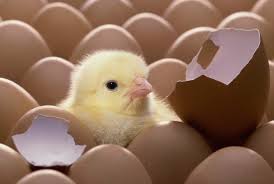 Промышленная зона Ишима
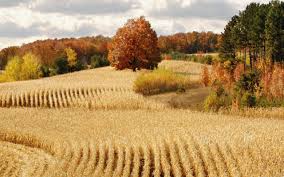 страда
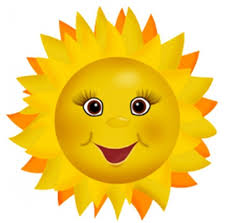 На золотых полях – пшеница,По пастбищам идут стада.А у селян, как бронза, лица,Поскольку каждый день – страда.Они нас кормят неустанно,Снабжают хлебом, молоком.И мы, безмерно благодарны,Ружнева Инна
Он не низок, не высок,Зелен, светел наш лесок.
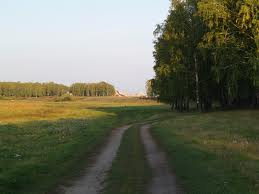 В 30 километрах от Ишима:Вот моя деревня
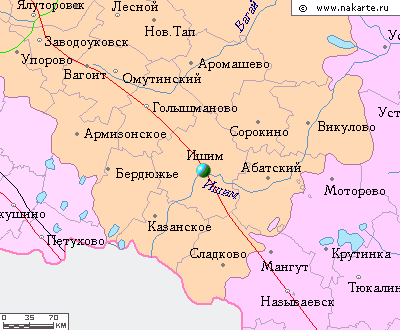 Моя любимая школа построена в 1973 году
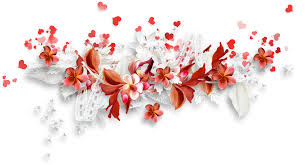